CSG5F3/ Desain dan Analisis Algoritma
Lecture 1 : Introduction to Software Engineering Concepts
Intelligence, Computing, Multimedia (ICM)
Outline
Administration Issue
Syllabus
Top-down & bottom-up programming
Correctness proofs by Induction
Transforming & optimizing programs
FSV/ Desain dan Analisis Algoritma
2
8/27/2014
DATA DOSEN
Nama/Kode: Febryanti Sthevanie St., MT/FSV
Kelompok Keahlian : ICM
Spesialisasi : Multimedia bidang Image Processing, Video Processing, Computer Vision
Pengalaman Mengajar : Daspro, Alstrukdat, PBO, Pengolahan Citra
No Hp/Email : 085284710177/ febryantisthevanie@gmail.com
Ruangan : Gedung E. Lantai 1. Ruang Dosen 109
No HP Ketua Kelas IF 01 : Keri : 085647900295
FSV/ Desain dan Analisis Algoritma
3
8/27/2014
Rules
TITIP ABSEN, PLAGIARISME/MENCONTEK/KECURANGAN = E
NO LAPTOP IN MY CLASS (kecuali diminta)
Tidak menggunakan seragam sesuai aturan = TIDAK BOLEH MASUK KELAS
TUGAS dan KUIS SUSULAN hanya berlaku bagi yang :
SAKIT : bukti surat dokter 
KEPERLUAN PENTING KELUARGA : bukti Surat Keterangan dari Ortu
Penugasan dari Kampus : bukti surat tugas dari kampus
4
8/27/2014
[Speaker Notes: Aturan perkuliahan
Reward and punishment]
About DAA This Semester
Tiga  (3) sks, yaitu 3 jam teori + 1 jam responsi
Dosen : RMB, FSV, KNR, GIA, RSM, SRV, MUB
Sistem Penilaian
FSV/ Desain dan Analisis Algoritma
5
8/27/2014
Tujuan Instruksional Umum
Setelah mengikuti kuliah ini, mahasiswa diharapkan memahami teknik untuk menganalisis algoritma dan teknik untuk memecahkan masalah secara mangkus (efisien) sesuai dengan karakteristik masalah tersebut.
FSV/ Desain dan Analisis Algoritma
6
8/27/2014
Tujuan Instruksional Khusus
Mahasiswa mampu:
Menggunakan kakas matematika untuk menganalisis kemangkusan algoritma.
Memilih teknik yang tepat untuk menyelesaikan masalah sesuai dengan karakteristik masalah tersebut
Membuat program aplikasi untuk menyelesaikan masalah dengan strategi yang tepat.
FSV/ Desain dan Analisis Algoritma
7
8/27/2014
Daftar Pustaka
Introduction to Algorithms, 2nd edition 
T. H. Cormen, C. E. Leiserson, R. L. Rivest, and Clifford Stein. Published by: MIT Press or McGraw-Hill 
Introduction to the design and analysis of algorithm
Anany Levitin. Published by: Addison Wesley 2003
Foundations of algorithms
Richard Neapolitan. Kumarss Naimipour. Published by D.C Heath and Company 1996
Referensi
Diktat Strategi Algoritmik IF2251
Ir. Rinaldi Munir, M.T. Departemen Teknik Informatika, Institut Teknologi Bandung
FSV/ Desain dan Analisis Algoritma
8
8/27/2014
Prasyarat
UTAMA : TIDAK MUDAH MENYERAH
Dan...Mahasiswa sudah mengambil mata kuliah:
Matematika diskrit (Topik: himpunan, relasi dan fungsi, kombinatorial, graf, pohon).
Algoritma dan struktur data (Topik:  algoritma, pemrograman (Pascal/C/Java), struktur data (senarai, pohon, graf).
A little bit knowledge about Kalkulus ^_^
FSV/ Desain dan Analisis Algoritma
9
8/27/2014
PRASYARAT DETAIL
Basic programming
Loops
Pointers
recursion 
Discrete Mathematic
Induction 
Permutation
Sets 
Probability 


Calculus
Logarithms
Integration 
Differentiation  
Data Structure
Stack
List
Queue
Heaps
trees
FSV/ Desain dan Analisis Algoritma
10
8/27/2014
Pokok-pokok kuliah
1. Correctness 
2. Analisis algoritma
	a. Kompleksitas waktu/ruang
	b. Kompleksitas waktu asimptotik (notasi O,  , )
3. Teknik perancangan algoritma:
	a. Algoritma Brute Force
	b. Algoritma Greedy
	c. Algoritma divide and conquer
	d. Algoritma traversal di dalam graf (DFS, BFS)
FSV/ Desain dan Analisis Algoritma
11
8/27/2014
Pokok-pokok kuliah cont’
e. Algoritma backtracking
	f. Algoritma branch and bound
	g. Dynamic Programming
4. Pencocokan string (pattern/string matching)
FSV/ Desain dan Analisis Algoritma
12
8/27/2014
Important Problem Types
Sorting  
Definition
why would we want a sorted list?
Properties of sorting: stable and in place
Searching
Sequential and binary search
Two or more operations: addition to, deletion from
String processing  string matching
Graph problem 
For modelling communication network, event schedulling, games, topsort, TSP, graph-coloring.
FSV/ Desain dan Analisis Algoritma
13
8/27/2014
Important (cont.)
Combinatorial problem 
Combinatorial object: permutation, combination, subset
TSP, graph-coloring
Geometric problem 
Deal with geometric object: line, point, polygon 
Closest-pair problem, computer graphic (construct geometric shapes: triangle, circle)
Numerical problem
Mathematical object: solving equations, systems of equations, computing definite integrals, evaluating functions.
14
8/27/2014
FSV/ Desain dan Analisis Algoritma
Analisis Algoritma
Algoritma tidak cukup hanya benar saja (correctness), tetapi juga harus mangkus (efisien)
Tujuan: 
	1. Mengukur efisiensi algoritma dari
        segi waktu/ruang memori,
	2. Membanding-bandingkan dua/lebih
       algoritma untuk masalah yang sama.
15
8/27/2014
FSV/ Desain dan Analisis Algoritma
Analysis Framework
Efficiency of algorithm:
Time efficiency
Space efficiency
Measuring an input’s size
Units for measuring running time
Basic operation
Examples: sorting algorithm, matrix multiplication, polynomial evaluation, multiplication of two numbers
FSV/ Desain dan Analisis Algoritma
16
8/27/2014
Top-down Programming
Consider the following example of a scratch-off lottery ticket
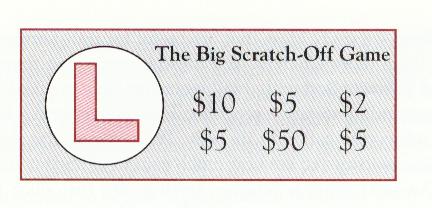 FSV/ Desain dan Analisis Algoritma
17
8/27/2014
Top-down (cont’d)
Some possible solutions:
Make a table and search it to find the solution
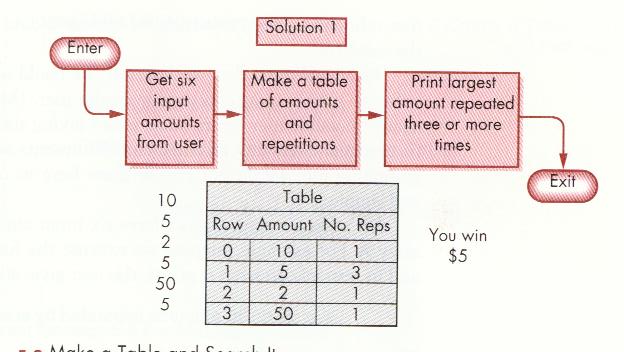 FSV/ Desain dan Analisis Algoritma
18
8/27/2014
Top-down (cont’d)
Sort the input into descending order and find the first run of three repeated amounts
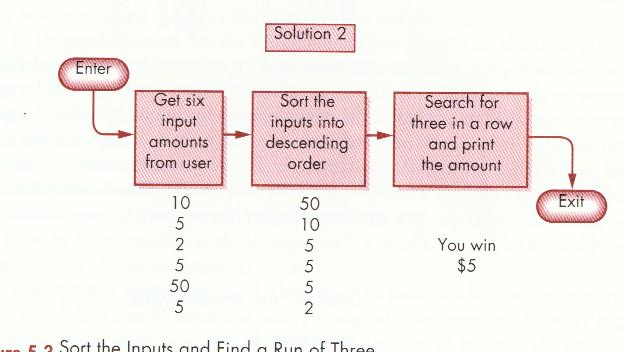 FSV/ Desain dan Analisis Algoritma
19
8/27/2014
Top-down (cont’d)
Top level
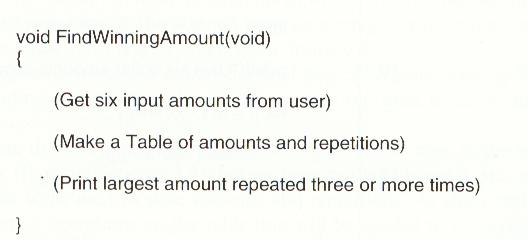 FSV/ Desain dan Analisis Algoritma
20
8/27/2014
Top-down (cont’d)
Getting six inputs from the user
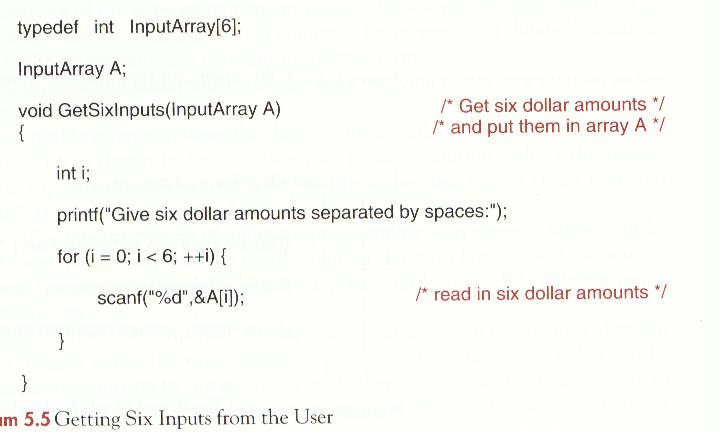 FSV/ Desain dan Analisis Algoritma
21
8/27/2014
Top-down (cont’d)
First alternative is choosing the data structure for the table before designing the strategy for the algorithm

Second alternative is postponing the choice of data representation
FSV/ Desain dan Analisis Algoritma
22
8/27/2014
Top-down (cont’d)
It’s the second idea
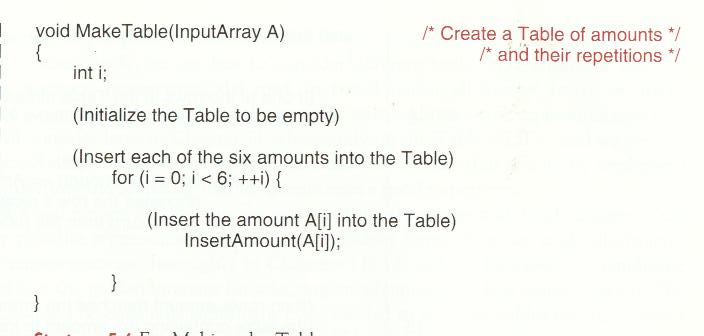 FSV/ Desain dan Analisis Algoritma
23
8/27/2014
Top-down (cont’d)
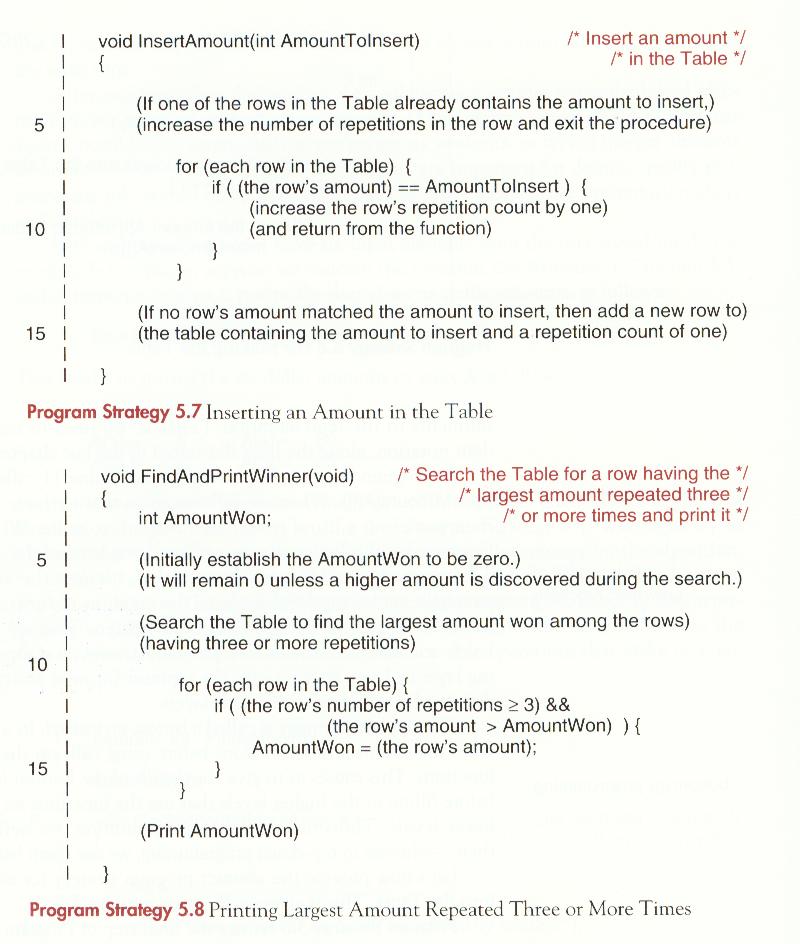 FSV/ Desain dan Analisis Algoritma
24
8/27/2014
Top-down (cont’d)
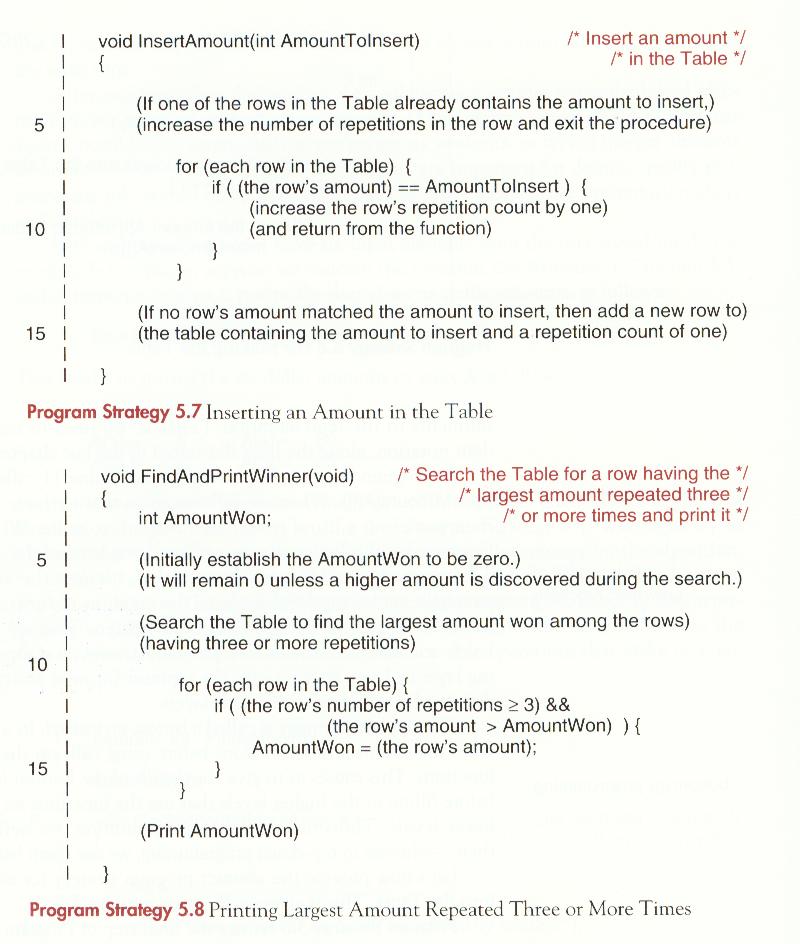 FSV/ Desain dan Analisis Algoritma
25
8/27/2014
Top-down (cont’d)
The activity of creating program at the top level leads to the creation of function calls, whose lower-level function definitions have not yet been written.
FSV/ Desain dan Analisis Algoritma
26
8/27/2014
Bottom-up programming
Write the definitions of functions first before using calls on them inside other higher-level functions
FSV/ Desain dan Analisis Algoritma
27
8/27/2014
Data structure for the table
typedef struct {
		int Amount;
		int Repetitions;
} RowStruct;

RowStruct Table[6];
FSV/ Desain dan Analisis Algoritma
28
8/27/2014
Final program
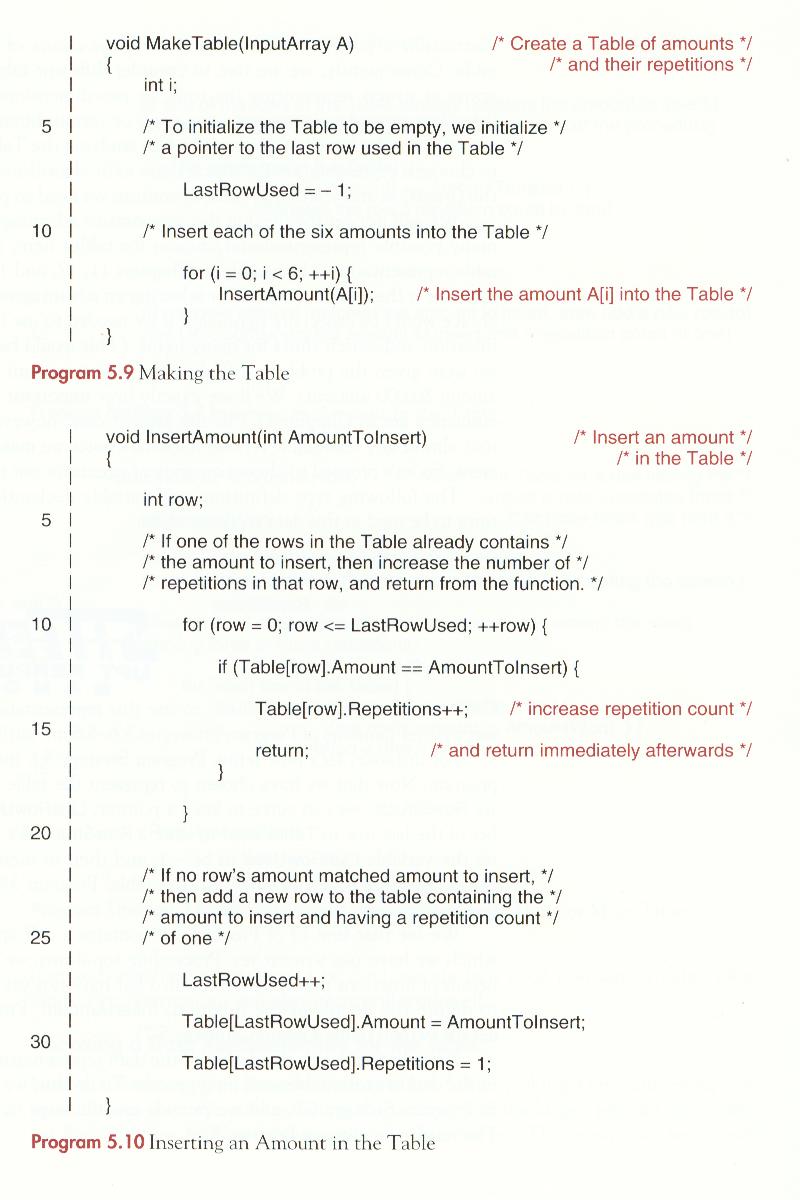 FSV/ Desain dan Analisis Algoritma
29
8/27/2014
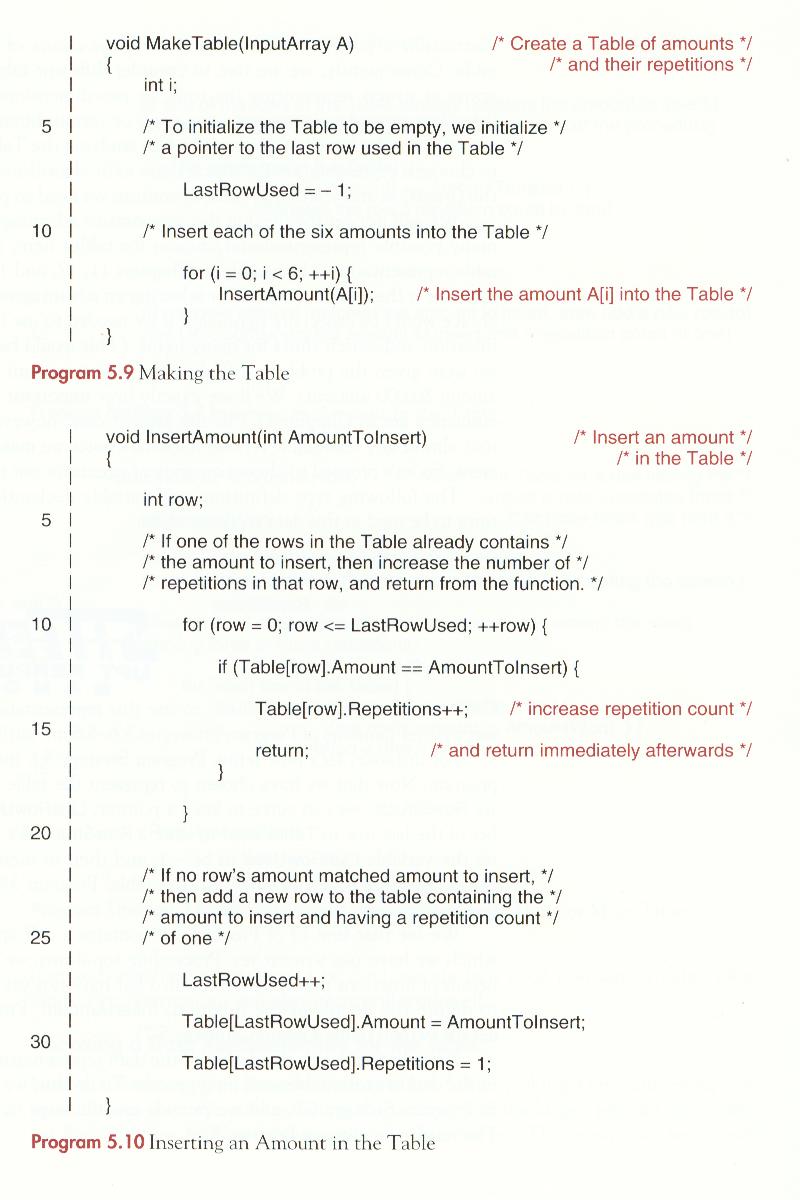 FSV/ Desain dan Analisis Algoritma
30
8/27/2014
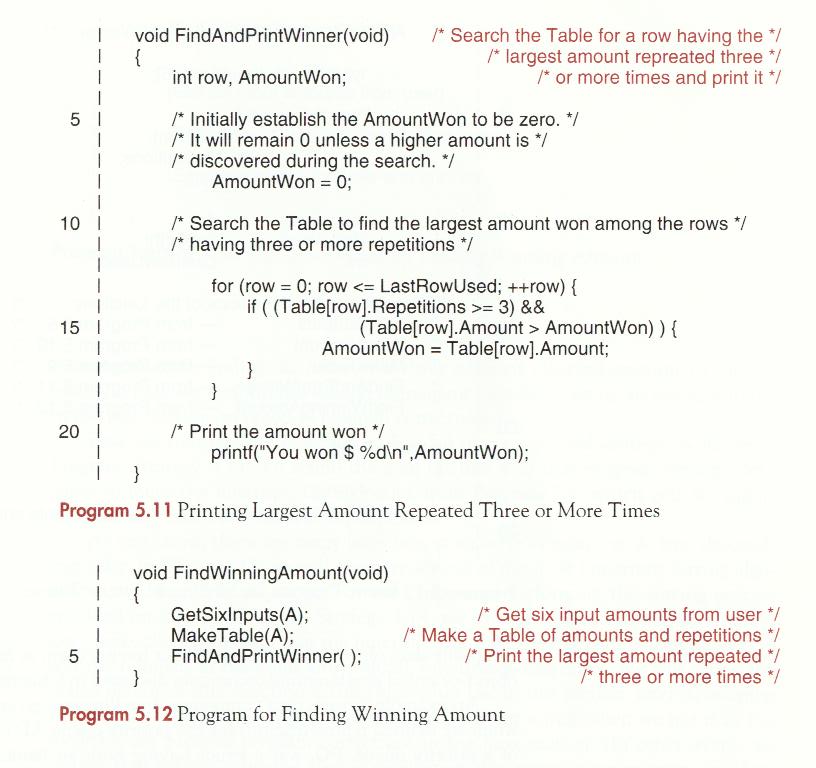 FSV/ Desain dan Analisis Algoritma
31
8/27/2014
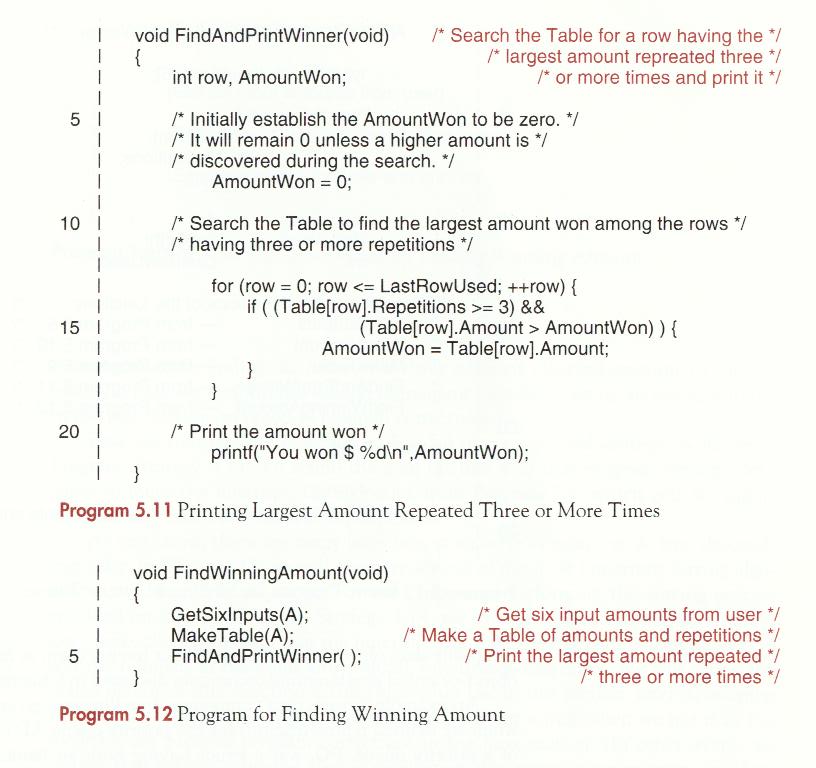 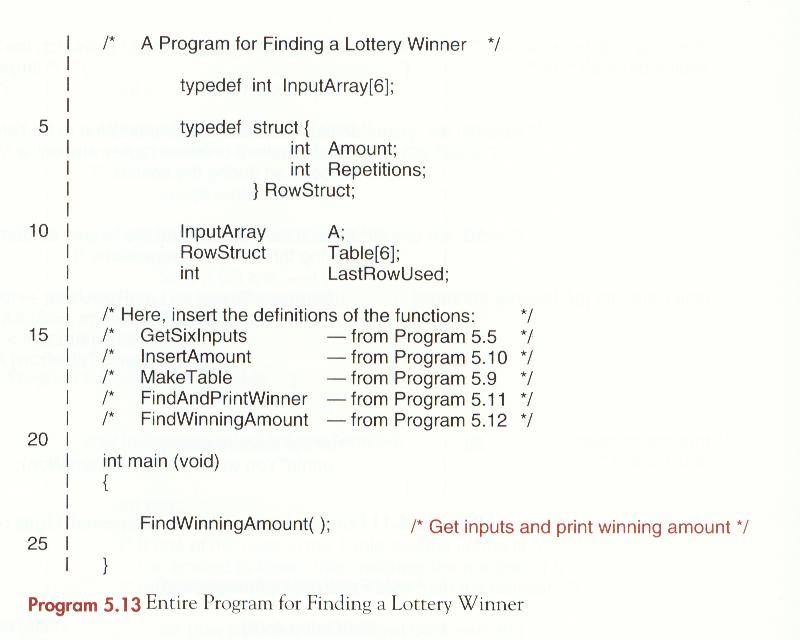 FSV/ Desain dan Analisis Algoritma
32
8/27/2014
Review questions
What is the difference between top-down and bottom-up programming ?

What does it mean to postpone the choice of data representations and algorithms ?
FSV/ Desain dan Analisis Algoritma
33
8/27/2014
Next Topic
CORRECTNESS
Tugas:
Pelajari Algoritma :
Selection Sort
Finding Max Value
FSV/ Desain dan Analisis Algoritma
34
8/27/2014
CORRECTNESS
FSV/ Desain dan Analisis Algoritma
35
8/27/2014
Proving Programs Correct
How to prove that a program does what it is intended to do

Providing assertions:
Precondition  Initial state
Postcondition  Final state

{precondition} 
P
{postcondition}
FSV/ Desain dan Analisis Algoritma
36
8/27/2014
Example: SelectionSort(A,m,n)
Still Remember?

By applying the pattern in the case of SelectionSort:

{m  n}
SelectionSort(A,m,n)
{A[m]A[m+1] … A[n]}
FSV/ Desain dan Analisis Algoritma
37
8/27/2014
Contoh pada Java
FSV/ Desain dan Analisis Algoritma
38
8/27/2014
Proving correctness of SelectionSort
Place additional assertions inside the text of the SelectionSort program

Construct proofs of correctness of the subroutines used by SelectionSort
FSV/ Desain dan Analisis Algoritma
39
8/27/2014
First, Proving FindMax
The pre and postcondition are:

	{mn}	/*precondition*/
	
	j=FindMax(A,m,n);
	
	{A[j]A[m:n]} /*postcondition*/
FSV/ Desain dan Analisis Algoritma
40
8/27/2014
Finding the position of the largest item
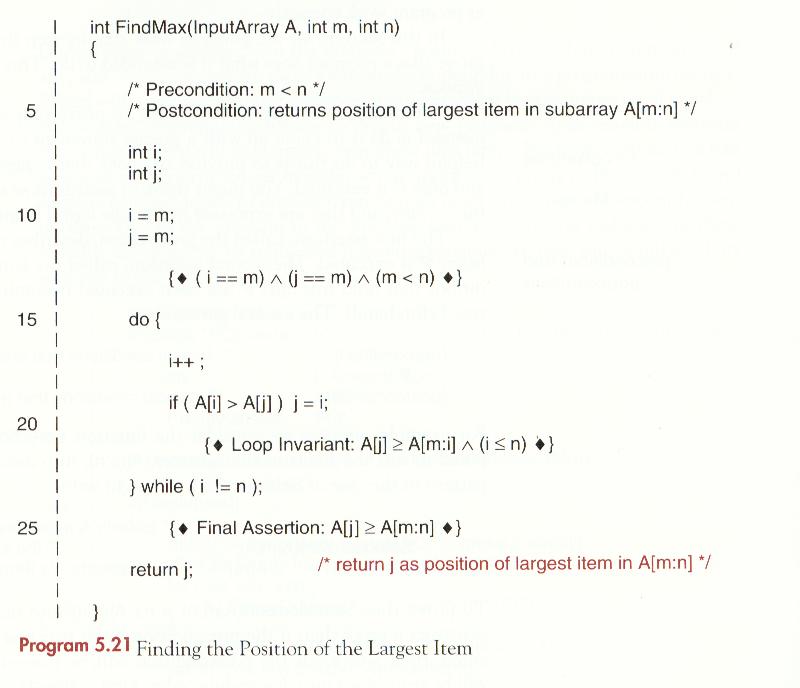 FSV/ Desain dan Analisis Algoritma
41
8/27/2014
Mathematical Induction
ith trip
Statement i++
i=m+1
j=m
Statement if (A[i]>A[j]) j=i
A[j]≥A[m:m+1]  A[j] ≥A[m:i] 
If (m<n) and (i=m+1), then (i≤n)
 Loop invariant A[j]≥A[m:i] Λ (i≤n)  true
FSV/ Desain dan Analisis Algoritma
42
8/27/2014
(i+1)st trip
Test the while-condition (i!=n), suppose it is still true, so we have two facts:
(i ≠ n)
A[j]≥A[m:i] Λ (i≤n) 
→ by combining those two facts, the loop invariant assertion will yield: A[j]≥A[m:i] Λ (i<n) 
after i++ is executed, another assertion: A[j]≥A[m:i-1] Λ (i≤n) must hold.
The statement if (A[i]>A[j]) j=i; is executed, the loop invariant assertion: A[j]≥A[m:i] Λ (i≤n) still holds true
FSV/ Desain dan Analisis Algoritma
43
8/27/2014
The principle of proving correctness program using induction:

If it’s true on any given trip, it will remain true on the next trip. 

Consequently,
It’s true on every trip through the loop
FSV/ Desain dan Analisis Algoritma
44
8/27/2014
Finishing the proof
We are now ready to go back and prove that SelectionSort(A,m,n) sorts A[m:n], using the fact we just establish that j=FindMax(A,m,n)

We can add assertions in SelectionSort(A,m,n) as follows :
FSV/ Desain dan Analisis Algoritma
45
8/27/2014
Finishing the proof
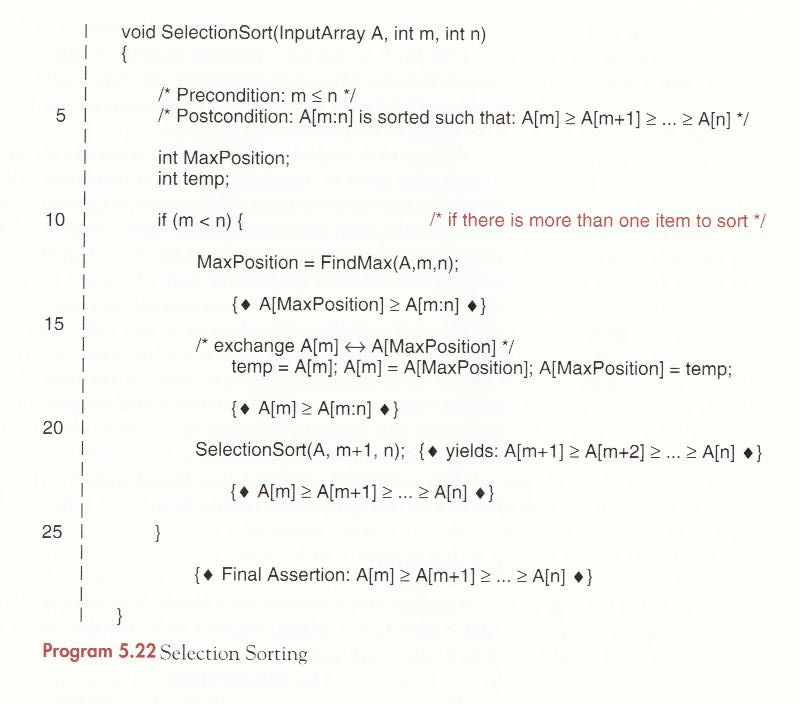 FSV/ Desain dan Analisis Algoritma
46
8/27/2014
Outer Subproblem
Assume condition (m<n) is true
Function FinMax(A,m,n) is called, so we have assertion A[MaxPosition] ≥ A[m:n] (line 14)
Meaning A[MaxPosition] is the largest item in the subarray A[m:n]
Statement exchange A[m] – A[maxPosition]
A[m] = subarray’s first item
A[MaxPosition] = subarray’s largest item
After axchange, A[m] is the largest item in A[m:n]
→ so we have assertion A[m] ≥ A[m:n] (line 19)
FSV/ Desain dan Analisis Algoritma
47
8/27/2014
Smaller subproblems
Recursive call SelectionSort(A,m+1,n)
Effect : rearranging the items in A[m+1:n] into decreasing order so we have assertion 
   A[m+1]≥ A[m+2]≥… ≥A[n] (line 21)
So we have 2 facts :
A[m] ≥ A[m+1] 
A[m+1]≥ A[m+2]≥… ≥A[n]
→ yields : A[m] ≥ A[m+1]≥ A[m+2]≥… ≥A[n] (line 27)
 if condition (m,n) on line 10 was false, combining the falsehood (m<n) with precondition (m≤n) on line 4, implies (m=n) must have been true.
   A[m:m] only have 1 item, so there are no items to sort.
FSV/ Desain dan Analisis Algoritma
48
8/27/2014
Recursion Induction
We used a second form of induction in constructing the proof of SelectionSort. This sometimes called RECURSION INDUCTION
This Method is applied by assuming that recursive calls on smaller-sized subproblem within the text of the main outer recursive function, correctly solve the smaller subproblem
FSV/ Desain dan Analisis Algoritma
49
8/27/2014
Summary
FSV/ Desain dan Analisis Algoritma
50
8/27/2014
Correctness of Nonrecursive
To prove P(n) is true for all n0:
First, prove P(0)
Then, assuming that P(n) is true for n, prove P(n+1) is true
FSV/ Desain dan Analisis Algoritma
51
8/27/2014
Correctness of Nonrecursive
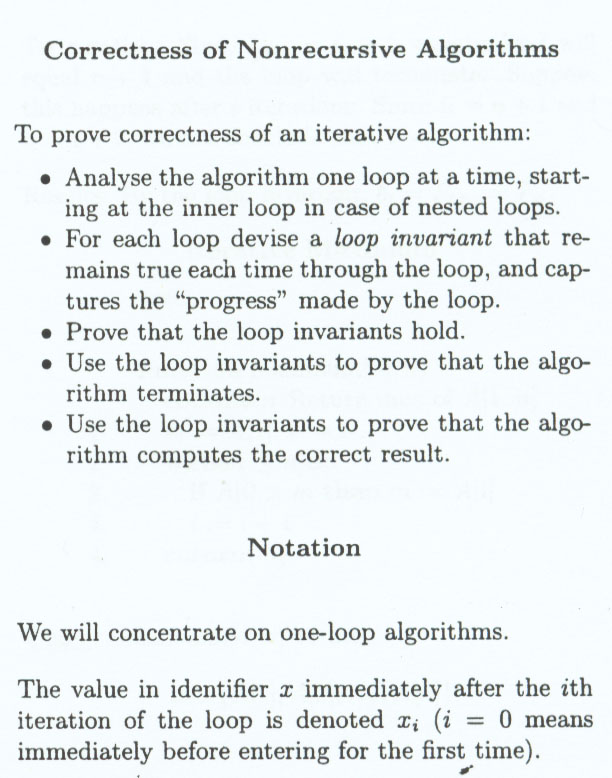 FSV/ Desain dan Analisis Algoritma
52
8/27/2014
Correctness of Recursive
To prove P(n) is true for all n0:
Prove P(0)
Assuming P(k) is true for all 0kn, prove P(n) is true
FSV/ Desain dan Analisis Algoritma
53
8/27/2014
Correctness of Recursive
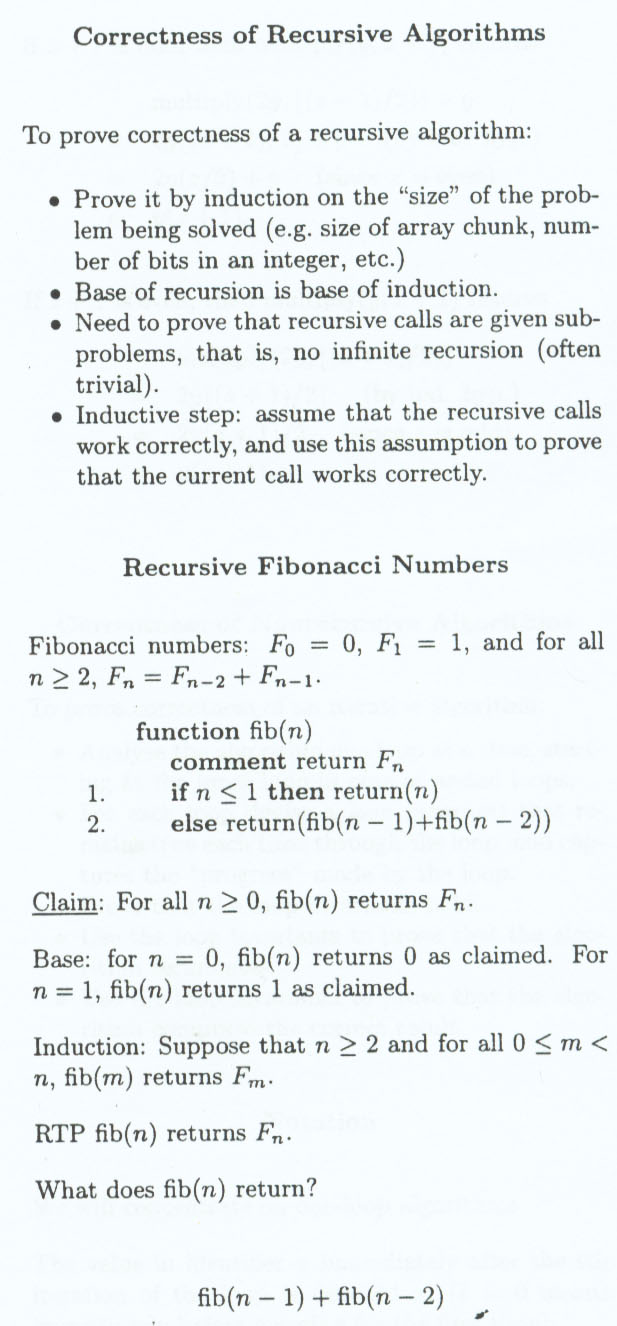 FSV/ Desain dan Analisis Algoritma
54
8/27/2014
A subtle bug
Incomplete assertions !
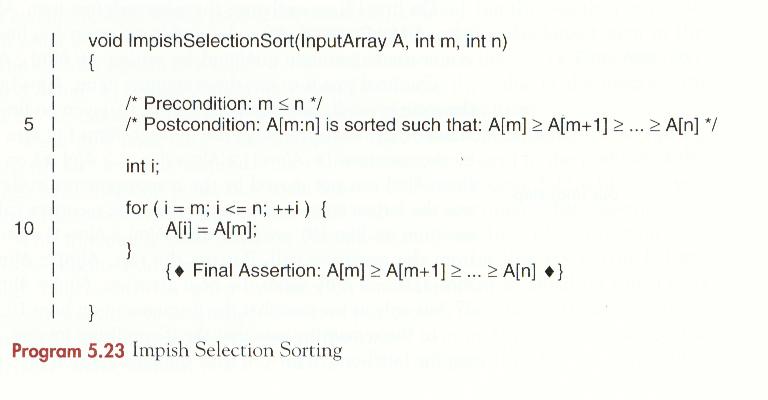 FSV/ Desain dan Analisis Algoritma
55
8/27/2014
Review questions
What is an assertion inside a program ?
What is a precondition ?
What is a postcondition ?
What is a correctness proof for a program ?
FSV/ Desain dan Analisis Algoritma
56
8/27/2014
Exercise
What is the loop invariant inside the while-loop in the following program ? Prove it that it correctly computes the sum of the integers in the array A[1:n] !
int sum(Array A, int n) /* ass n>=0*/
{
int i=1, S=0;
while (i<=n){
S+=A[i];
i++;
}
return S;
}
FSV/ Desain dan Analisis Algoritma
57
8/27/2014
Exercise
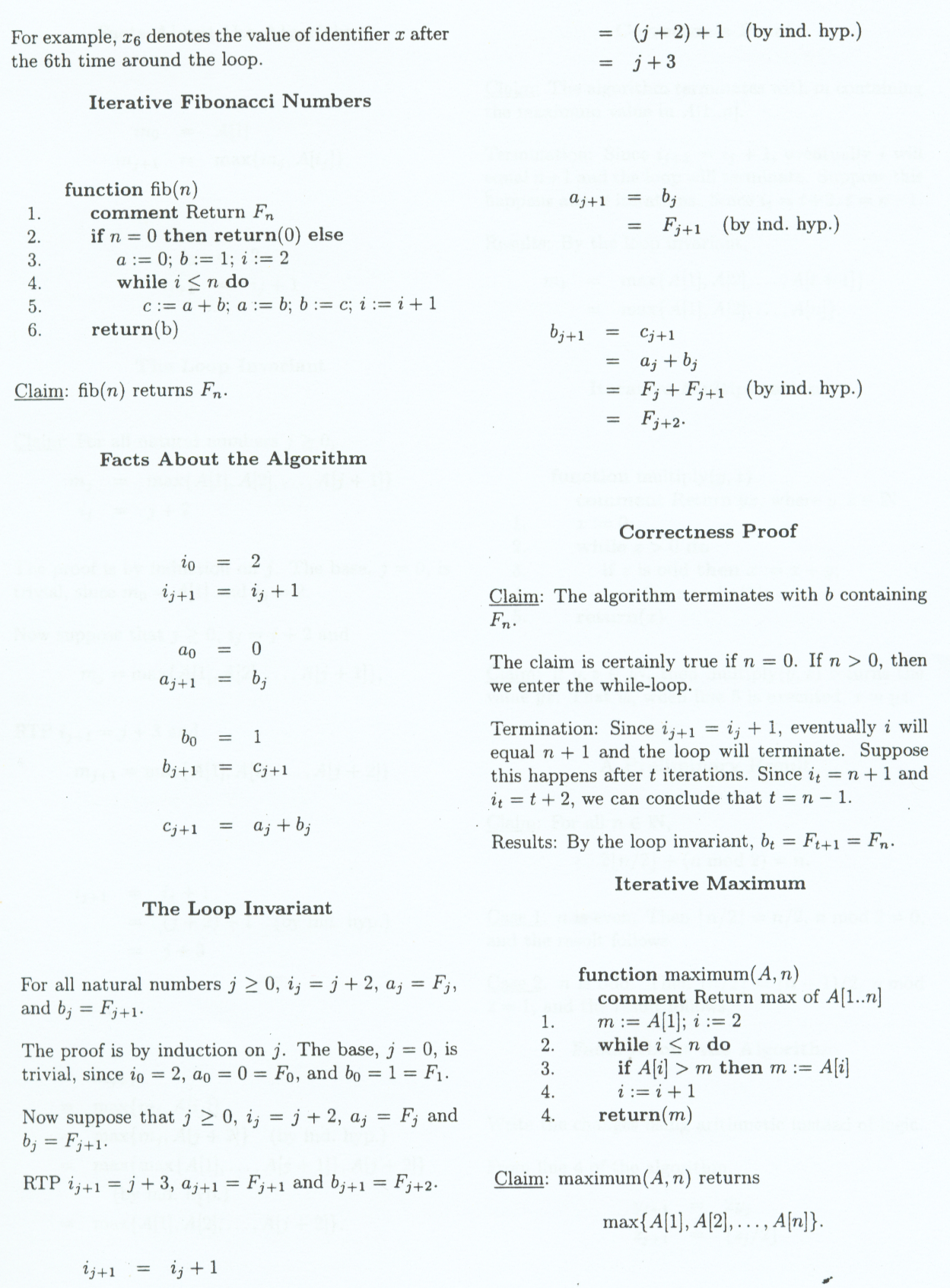 FSV/ Desain dan Analisis Algoritma
58
8/27/2014
Exercise
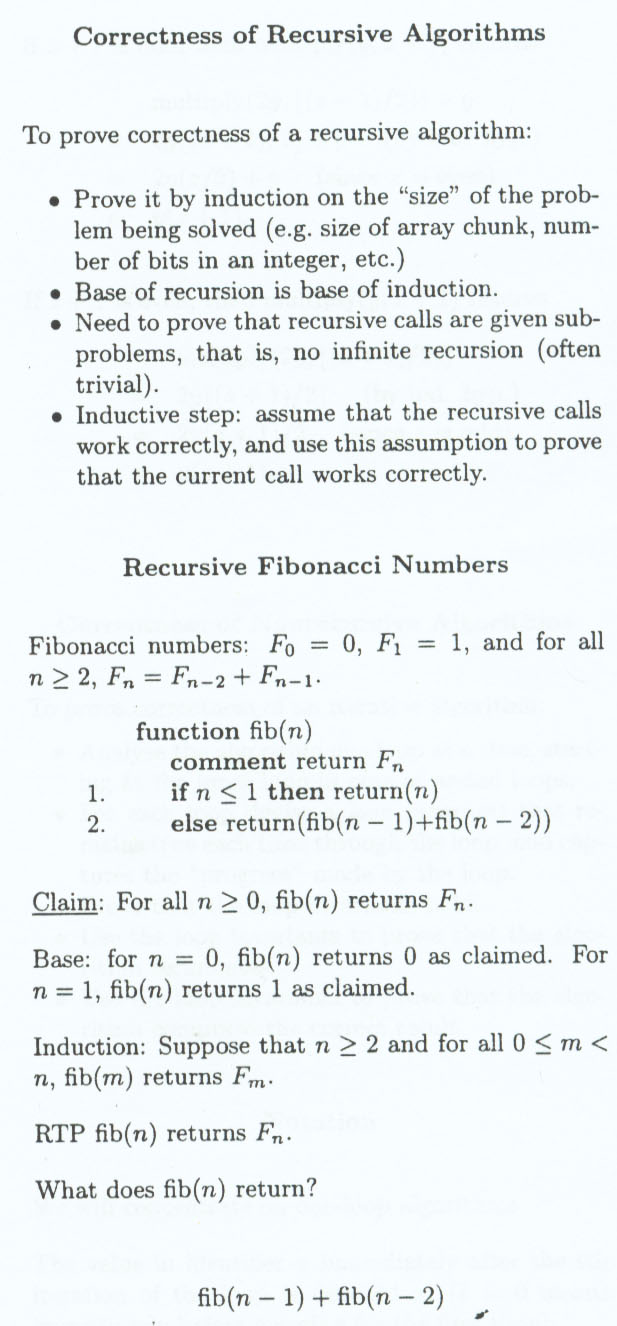 FSV/ Desain dan Analisis Algoritma
59
8/27/2014
Transforming & Optimizing Programs
Recursion elimination is converting a recursive program to an equivalent iterative program.
Transferring the parameters
Making call
Returning from the call
FSV/ Desain dan Analisis Algoritma
60
8/27/2014
Program Transformations  exchange the laws that permit us to replace one form of a program with an equivalent form

Example:
If condition (i<n) is simpler than (i <= n && i != n)
Polynomial ((x + 3)*x + 5)*x + 2 is simpler than x*x*x + 3*x*x + 5*x + 2
FSV/ Desain dan Analisis Algoritma
61
8/27/2014
SelectionSort Elimination
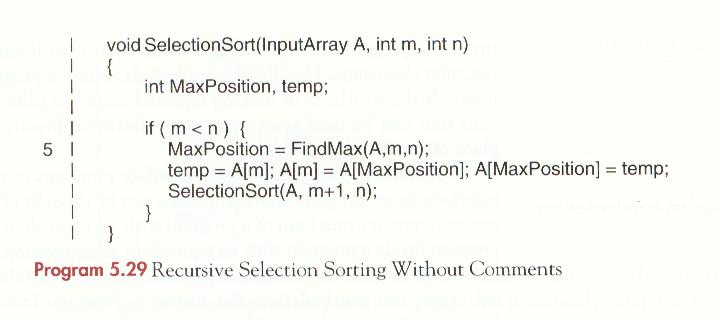 FSV/ Desain dan Analisis Algoritma
62
8/27/2014
Program transformation
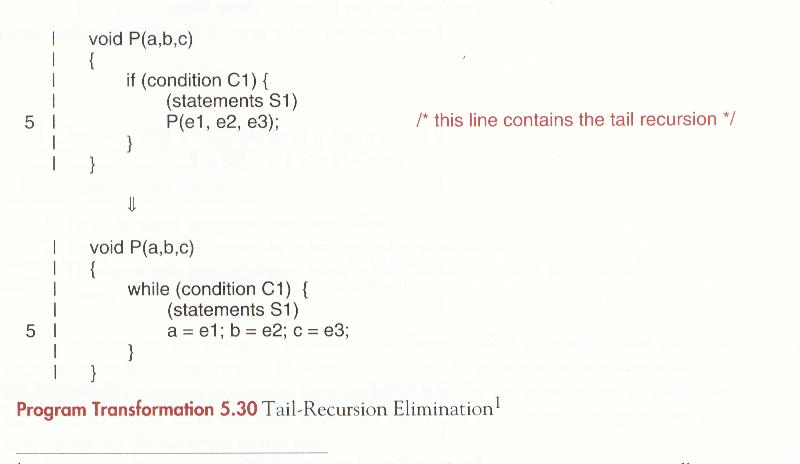 FSV/ Desain dan Analisis Algoritma
63
8/27/2014
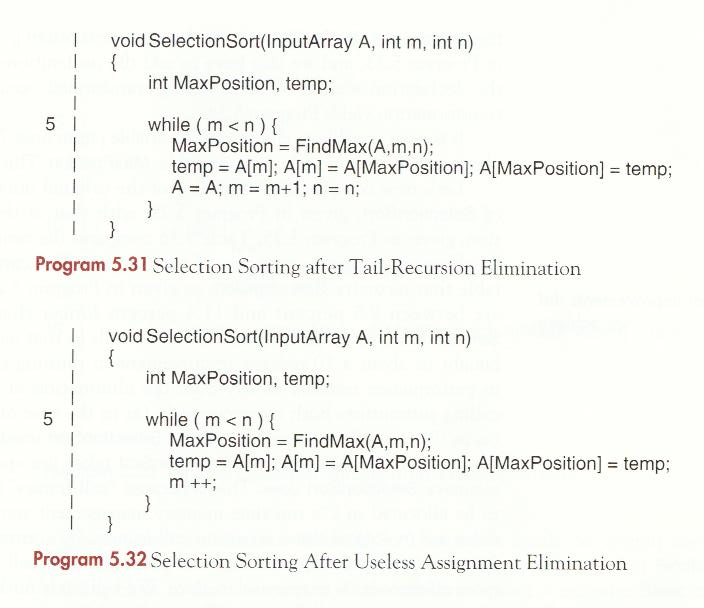 FSV/ Desain dan Analisis Algoritma
64
8/27/2014
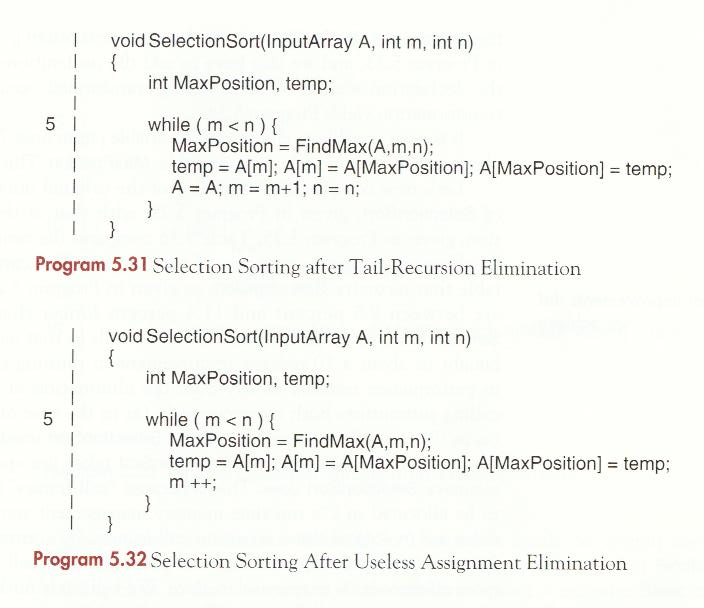 FSV/ Desain dan Analisis Algoritma
65
8/27/2014
Iterative vs Recursive running time
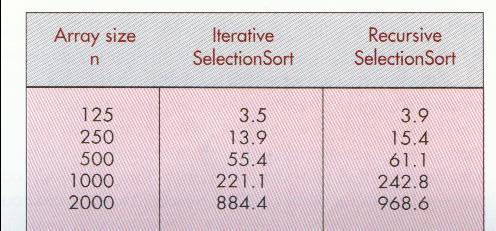 FSV/ Desain dan Analisis Algoritma
66
8/27/2014
Exercises
Eliminate the tail recursion from the following program
void RevString(char *S,int m,int n)
{
	char c;

	if (m<n){
		c=S[m];S[m]=S[n];S[n]=c;
		RevString(S,m+1,n-1);
	}
}
FSV/ Desain dan Analisis Algoritma
67
8/27/2014
Reference
Standish, Thomas A. Data structures, Algorithms, & Software Principles in C. Addison wesley publishing company. 1995
FSV/ Desain dan Analisis Algoritma
68
8/27/2014